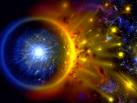 Тема урока:
Квадратные корни.
«Числа не боги, они  не  управляют миром, они показывают, как управляется мир.»
                                            Гёте.
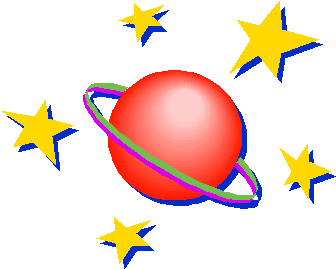 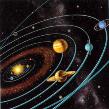 Цели  урока:
вторичное осмысление известных знаний, выработка умений и навыков по их применению;

  развитие познавательной активности , творческих способностей;

  воспитание интереса к предмету;

  формирование умений применять математические знания к решению практических задач.
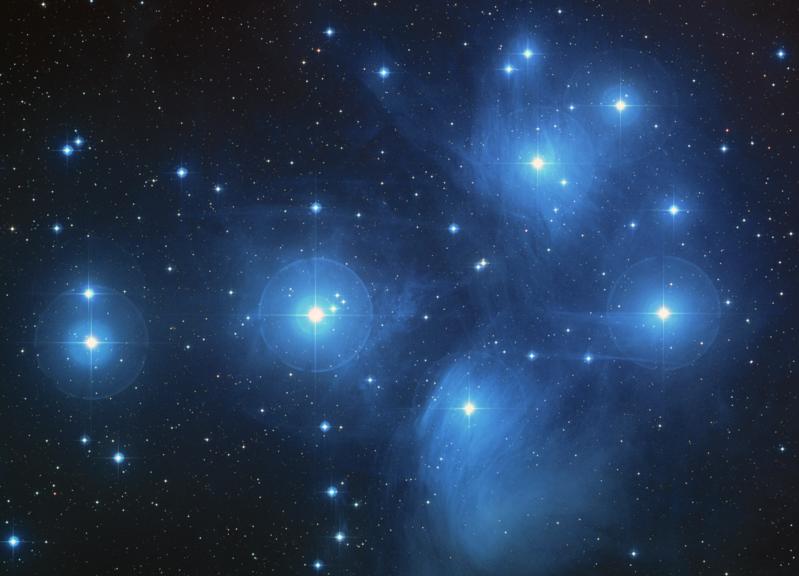 О знаке корня.
Начиная с XIII в. итальянские и другие европейские математики обозначали корень латинским словом   RADIX (корень) или сокращённо R, затем   Rx .  
.
В  XV в. Н.Шюке писал:  R2  вместо
Используемый в настоящее время знак корня произошёл от обозначения, которое применяли итальянские математики XV-XVI в. Они обозначали квадратный корень точкой впереди числа или выражения. В скорописи точки заменялись чёрточками, позже перешедшее в символ V. Так. в рукописи 1480 г., написанной  на латинском языке, один такой символ перед числом (V) означал квадратный корень, два таких символа (VV) - корень 4-ой степени, а три знака (VVV)- кубический корень.
     Вероятно, из этих обозначений впоследствии и образовался знак, близкий к современному знаку, но без верхней черты. Этот знак встречается впервые  в немецкой алгебре «Быстрый и красивый счёт при помощи искусственных правил, обычно называемых Косс», изданной в 1525 г. В Страсбурге.
      В 1626 году нидерландский математик А.Жирар, сочетая знак немецких математиков с показателями Шюке, ввёл близкое к современному обозначение, которое стало вытеснять знак R. 
      Лишь в 1637 году Рене Декарт соединил знак корня с горизонтальной чертой, применив знак корня.
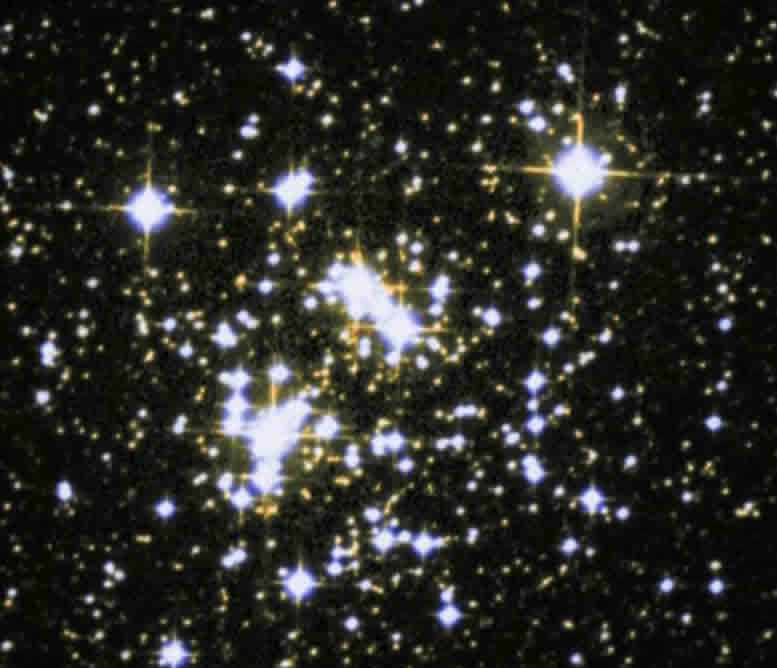 Большая Медведица - самое известное созвездие, которое объединяет около  140 звезд. Одна из частей этого созвездия «Ковш», включает в себя наиболее яркие звезды, имеющие собственные имена.
η
Бенетнаш
Задание (устно): Узнайте название звезд.
ξ
а
м
д
р
Е
е
о
Мерец
б
и
т
к
ф
ν
Дубке
α
л
ц
β
Ответ:
Сравнительно  небольшое  число  звезд  на  небе  имеют  собственные  имена. Большинство  этих  названий  имеют, греческое  или  латинское  происхождение .
Задание № 1:  по  совпадающим ответам  узнать, что  означают  названия  некоторых  звезд.
Алголь
«Нога великана»
Ригель
«Звезда дьявола»
α- в созвездии Ориона
Антарес
Ответ:
Ригель
125
β
«Нога  великана»
α
48
Алголь
α
«Звезда   дьявола»
72
Антарес
α
α-в созвездии Ориона
В  звёздные  каталоги  занесено  около  4 млн.звёзд. Однако  собственные  имена  имеют лишь  наиболее  яркие  из  них.
ЗАДАНИЕ  №2.                                  
 Узнайте,  сколько  звёзд  внесено  в  каталоги  под  собственными  именами. Для  этого  вычислите  значение  выражения.
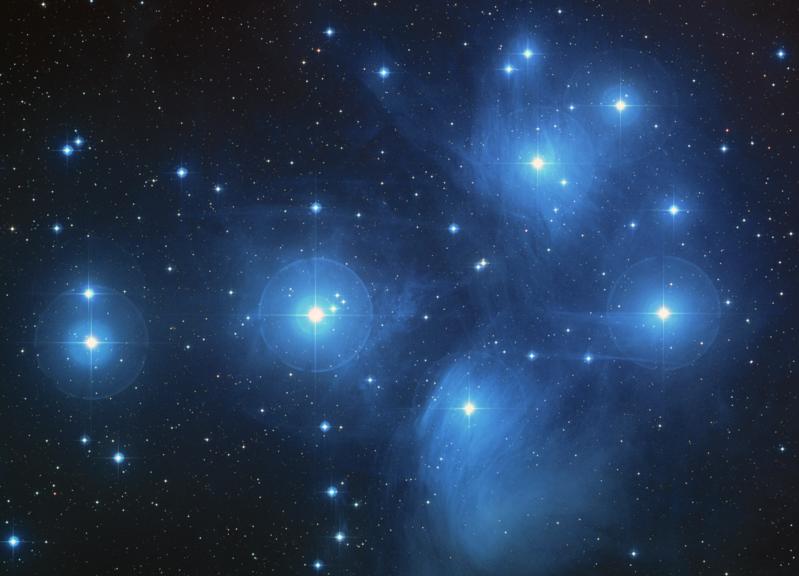 В  «путешествии»  по небесным  просторам среди  бесчисленных  звёзд  и туманностей  легко  заблудиться,  если  нет  под  рукой  звёздной  карты  или  каталога.
     Людей, которые   измеряли  координаты  звёзд  на  небе  в  древности,  называли  звездочётами. 
      Сегодня  таких  людей  называют  астрометристами.
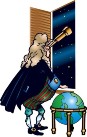 Автором  самого  древнего  каталога,  дошедшего  до  нашего  времени, был  Гиппарх, живший   во             в. до н.э.


В  этом  каталоге  были  описаны                    звёзд.
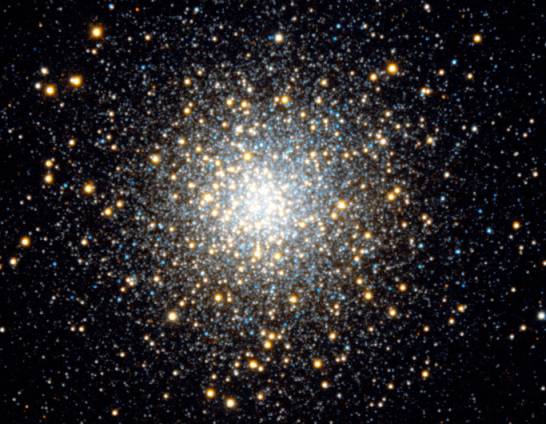 Звезды на небе объединены в группы-СОЗВЕЗДИЯ. Наиболее яркая звезда в каждом созвездии обозначается буквой α. Далее по мере убывания яркой звездой обозначаются последующими буквами греческого алфавита β, ν, б и т.д.
САМОСТОЯТЕЛЬНАЯ  РАБОТА.
Задание: Сократите дроби. Используя найденные результаты и данные таблицы, узнайте собственные названия α-звезд в некоторых созвездиях.
Лебедь
I  ВАРИАНТ:
α
Волопас
Лира
α
α
II  ВАРИАНТ:
Большой пес
α
Телец
Возничий
α
α
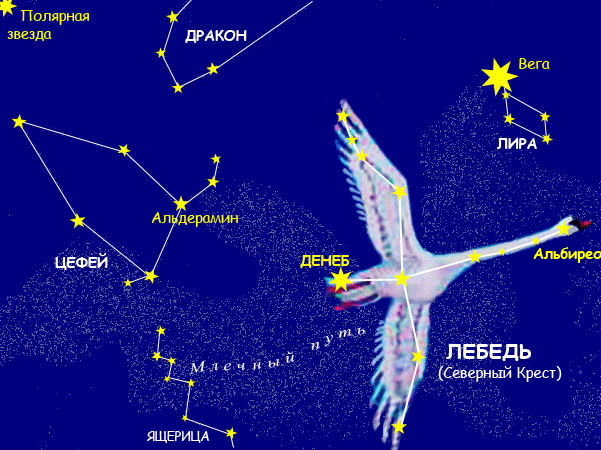 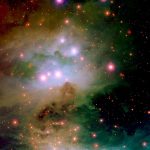 В  астрономической   литературе, в календарях   используются  специальные   знаки. Некоторые  из них возникли   в   глубокой древности   и   представляют   собой  символические   фигуры  созвездий, схематические   изображения светил и планет.
Например,
               Земля
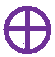 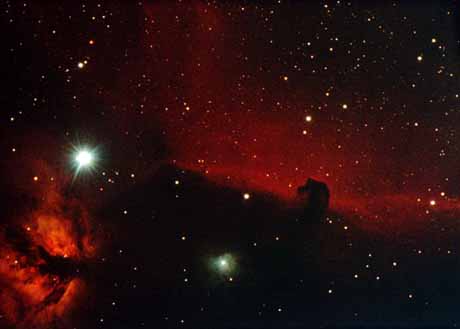 I  ВАРИАНТ:
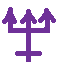 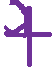 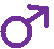 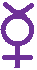 II  ВАРИАНТ:
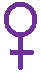 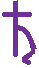 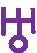 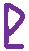 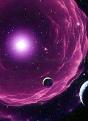 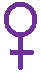 ОТВЕТ:
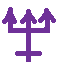 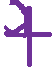 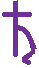 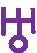 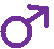 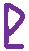 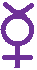 Всем спасибо за урок!
4
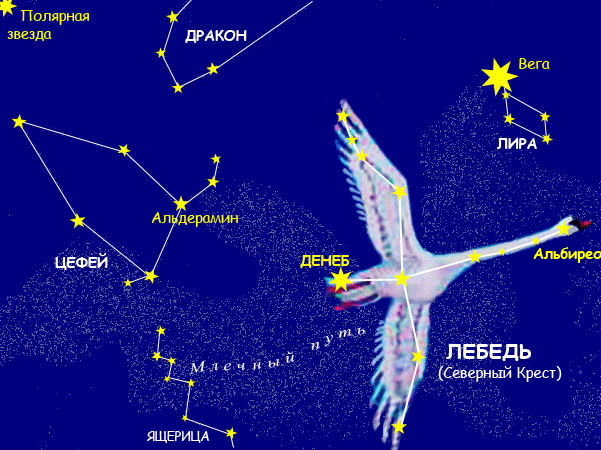 5
5